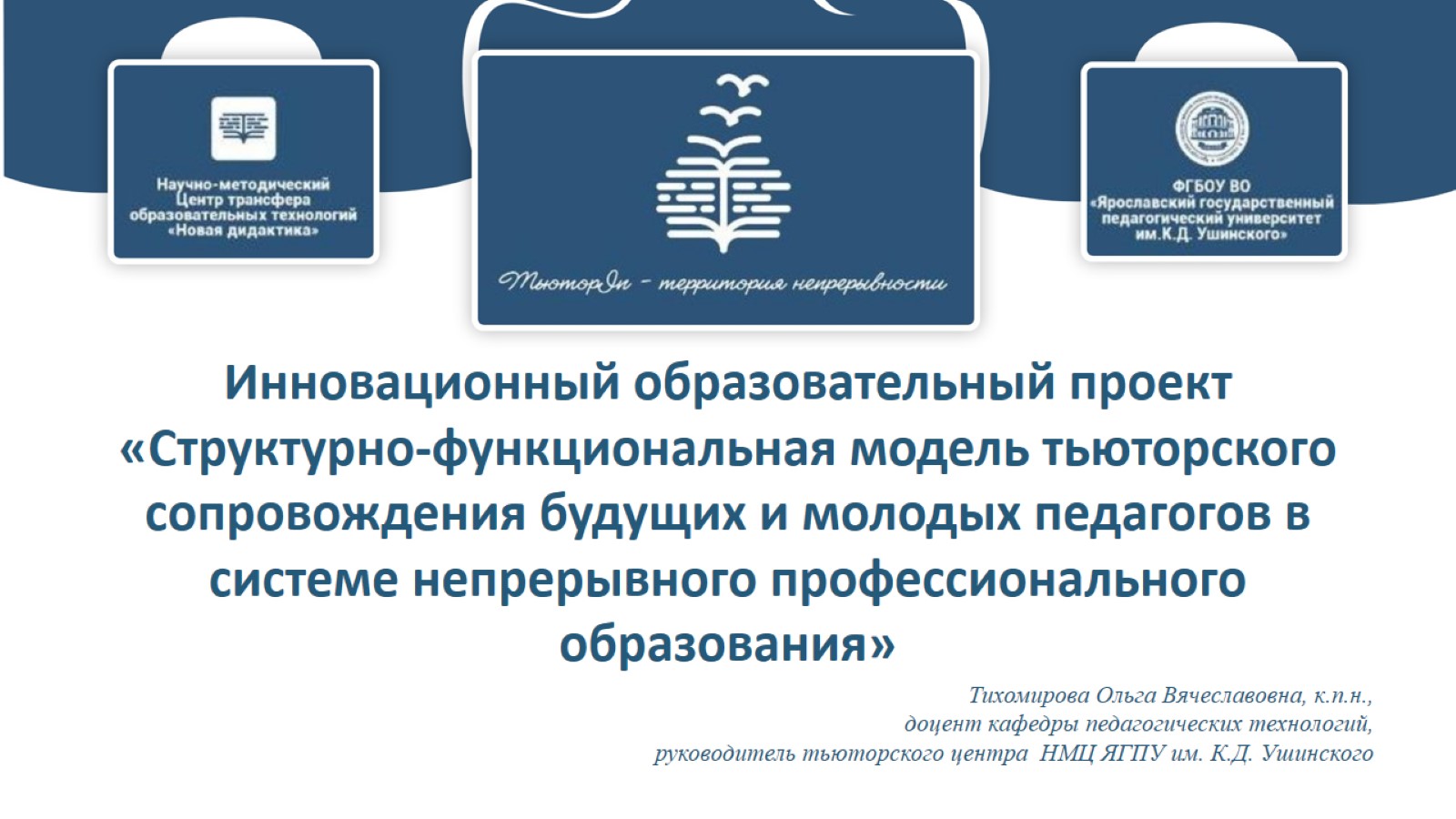 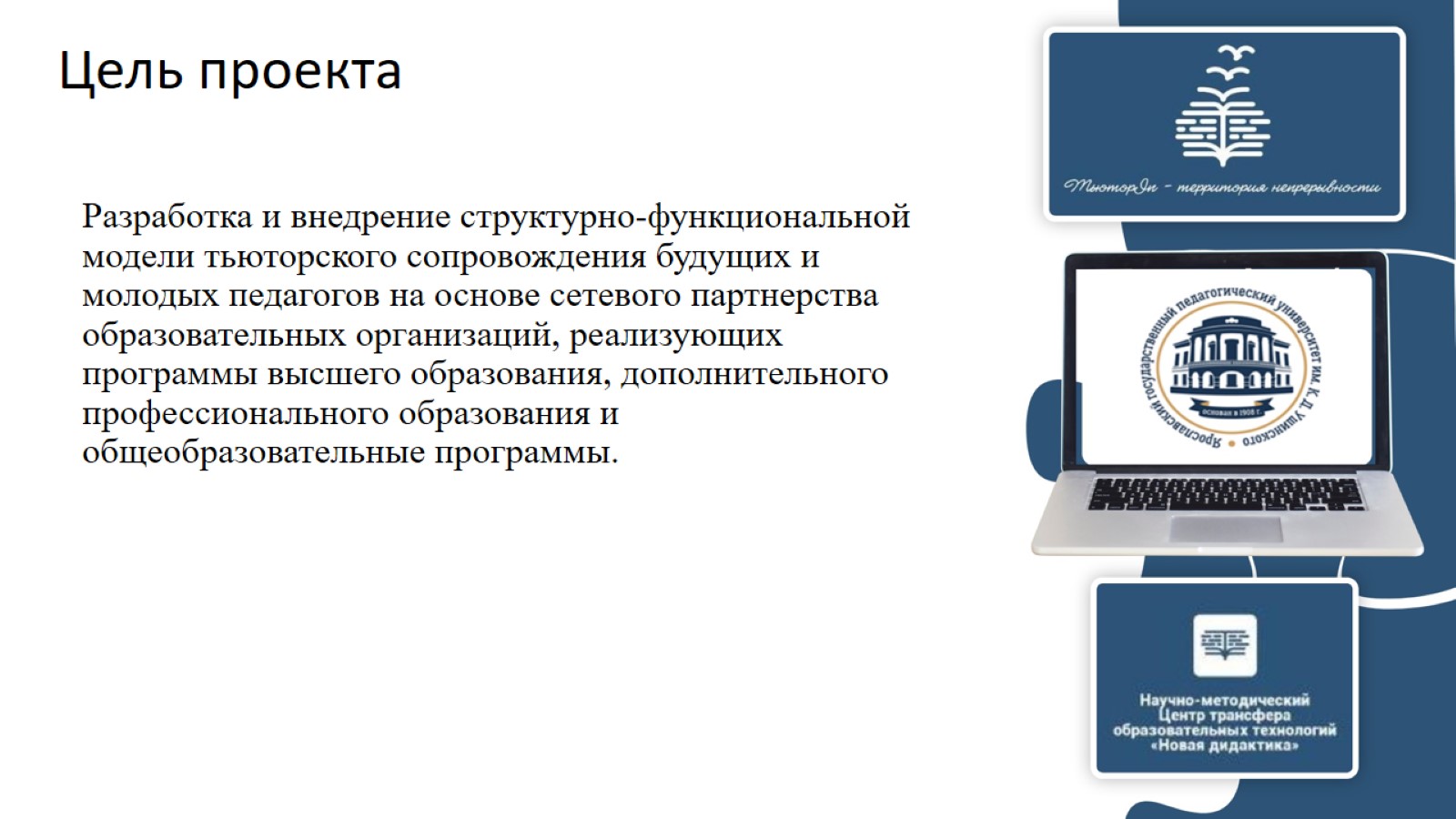 Цель проекта
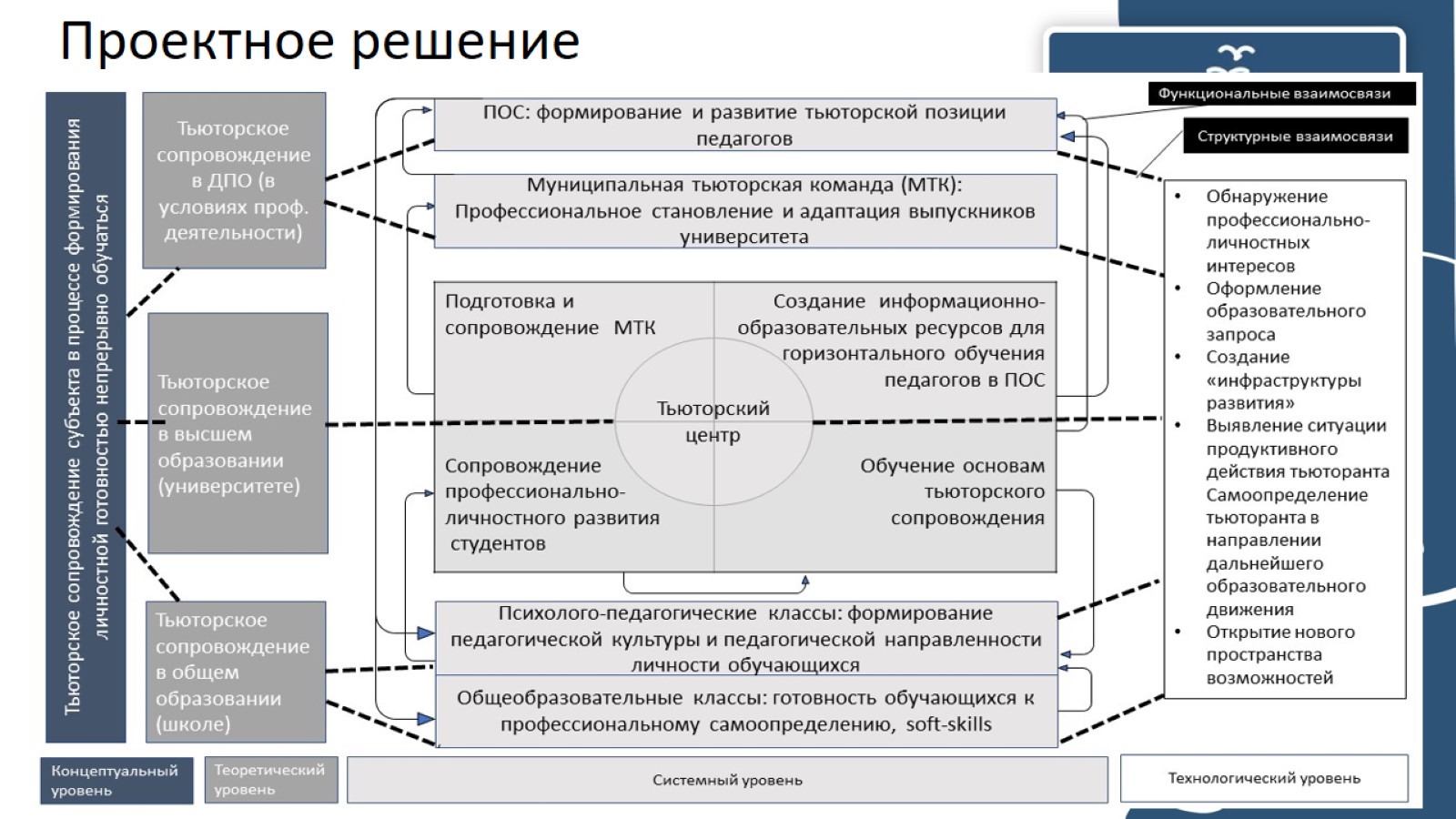 Проектное решение
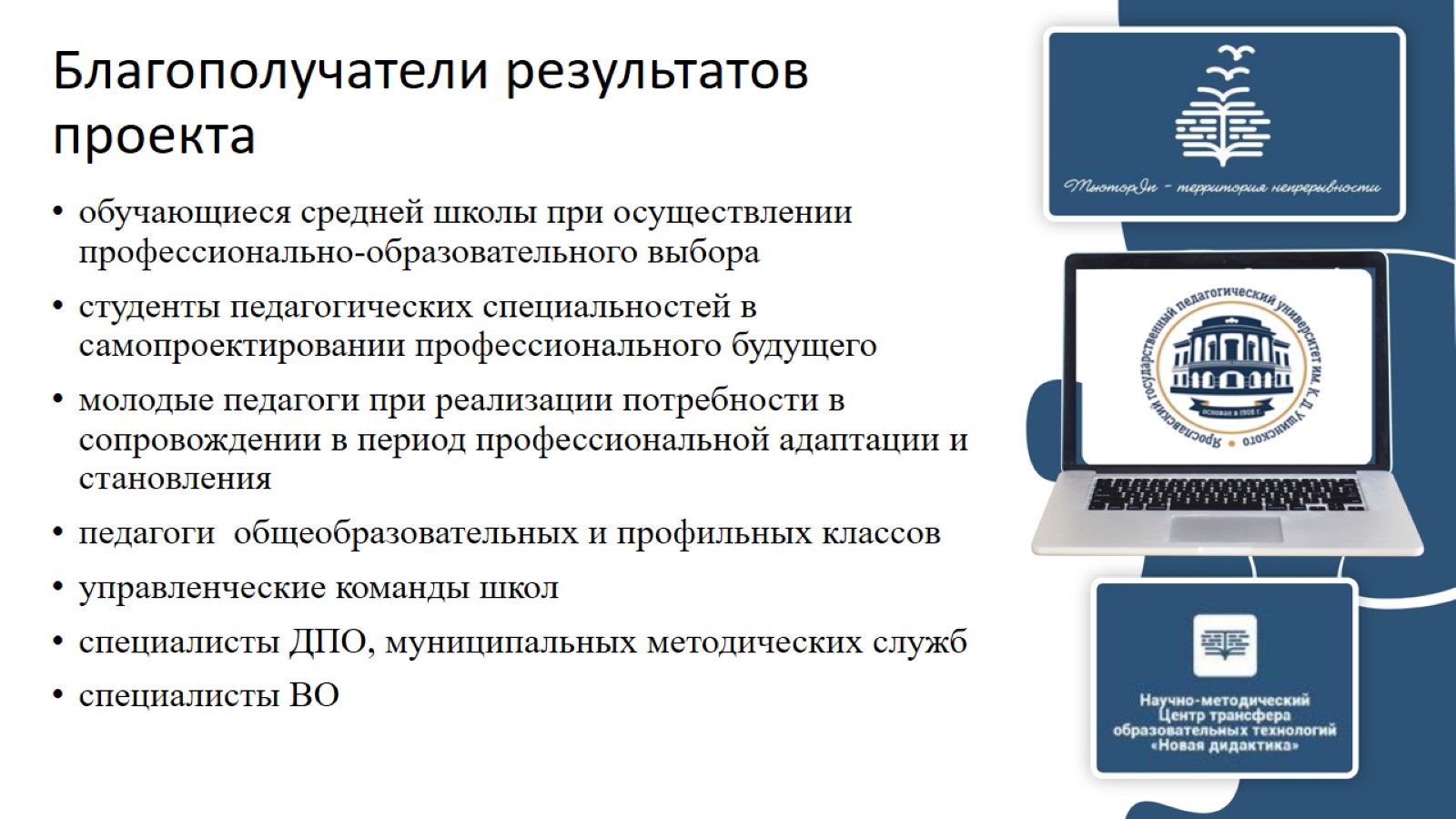 Благополучатели результатов проекта
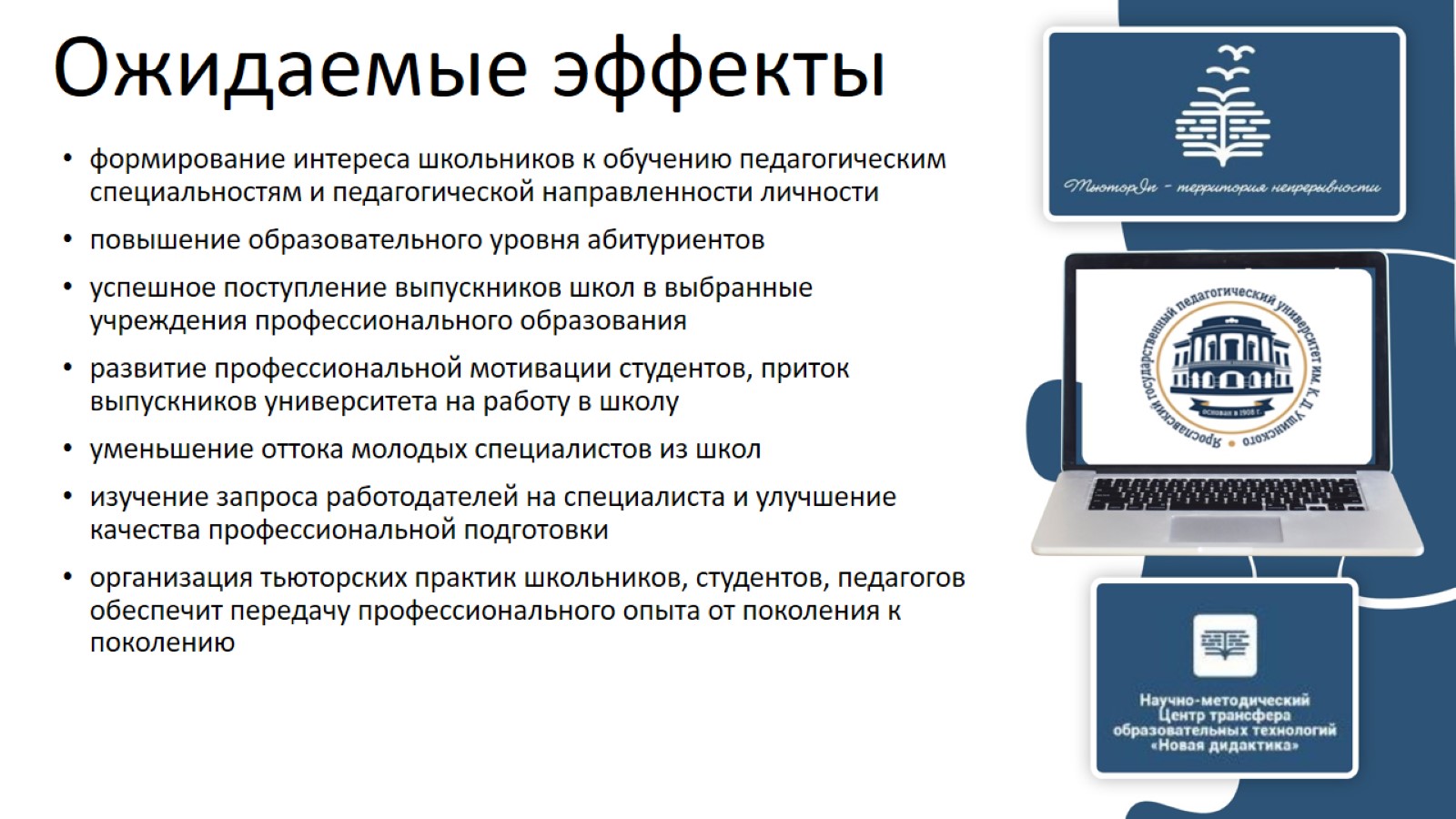 Ожидаемые эффекты
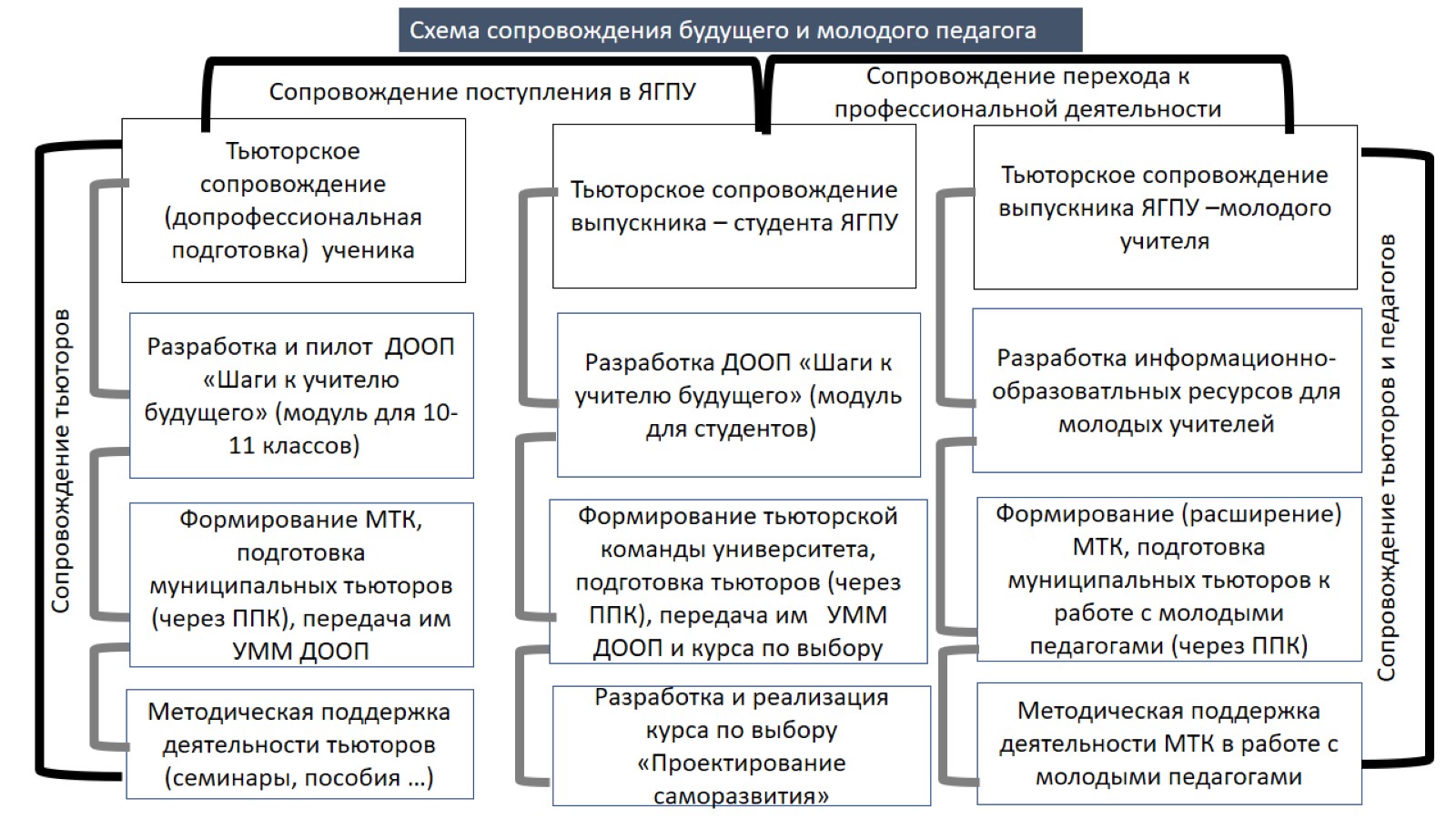 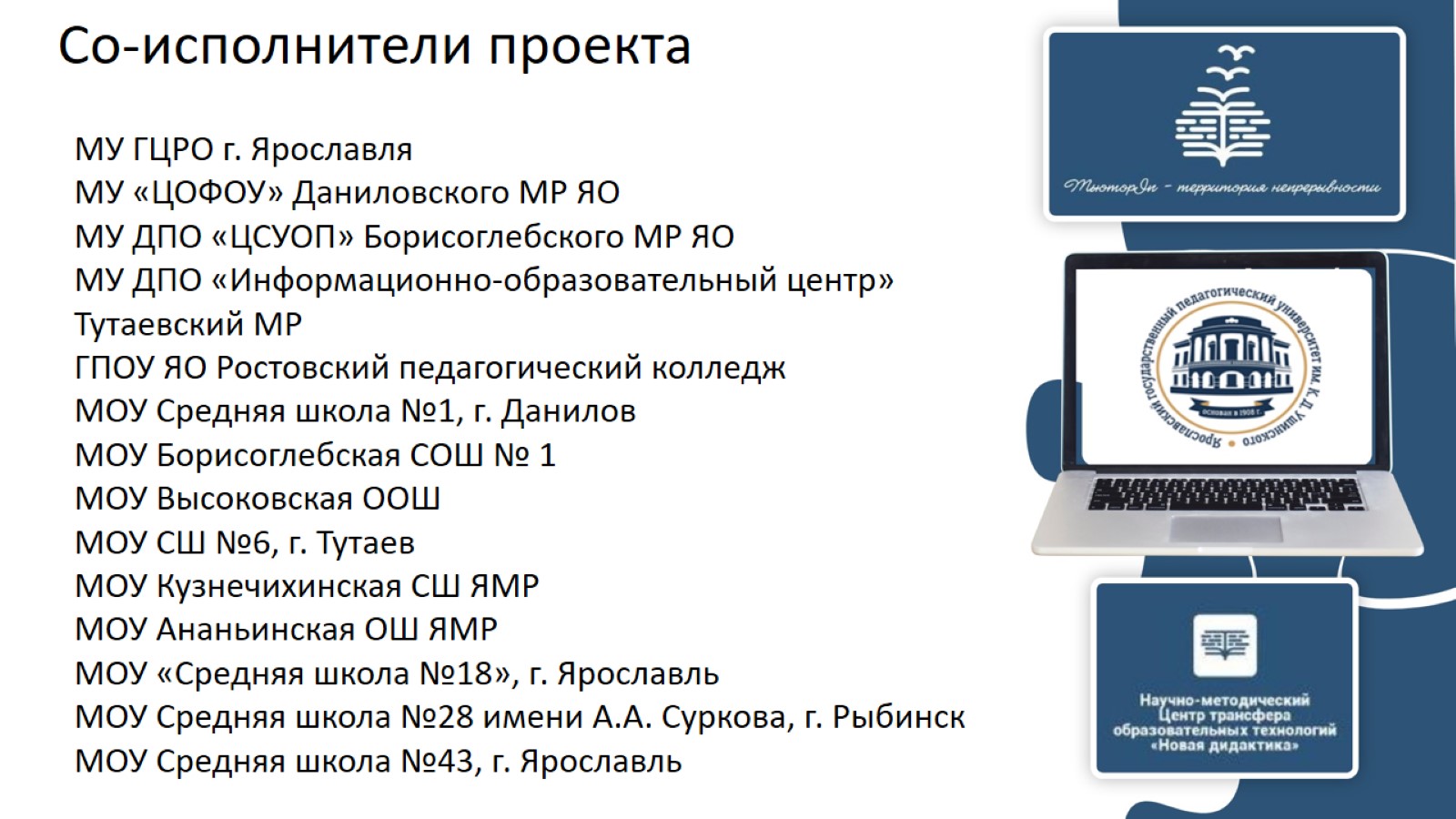 Со-исполнители проекта
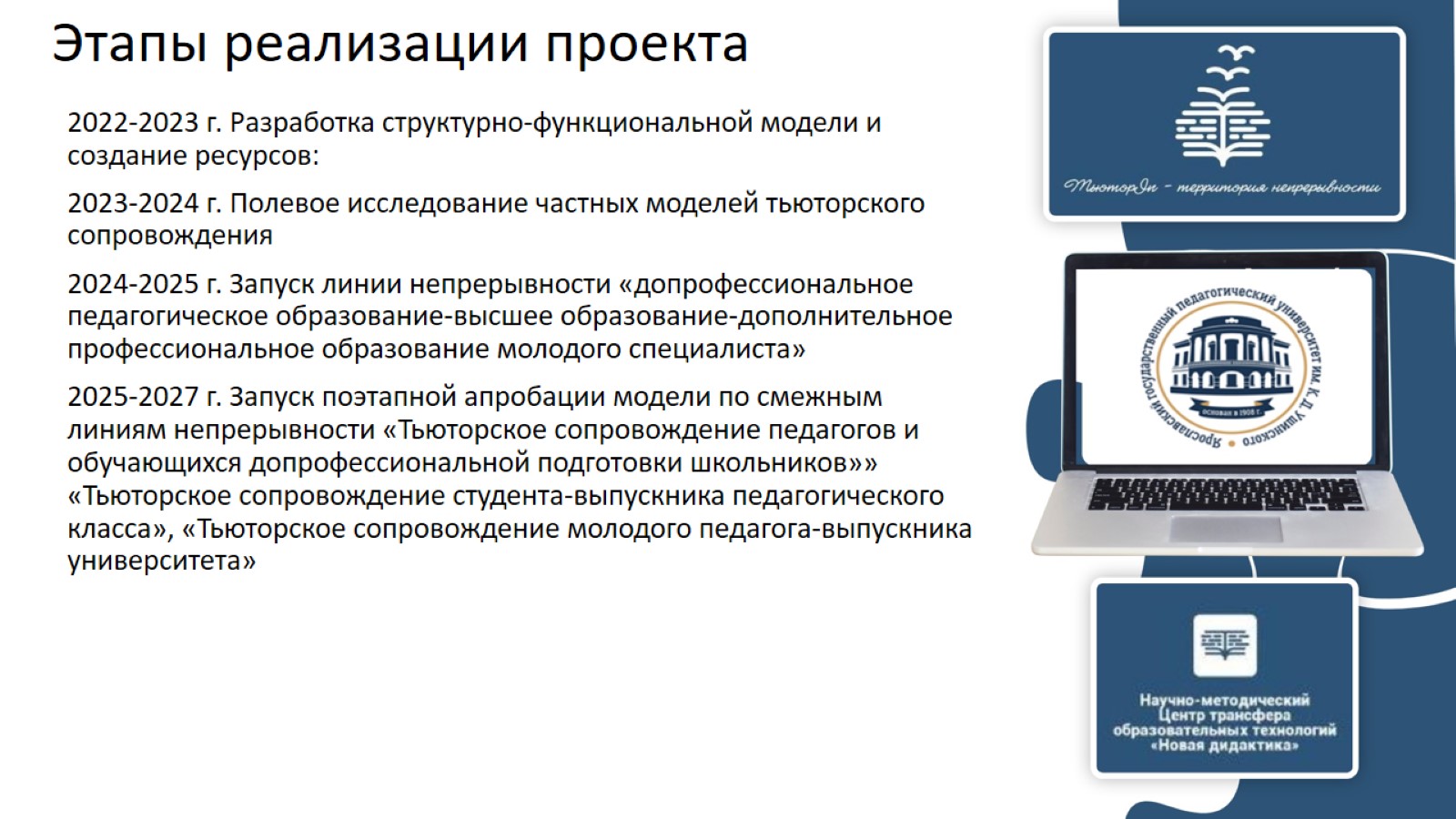 Этапы реализации проекта
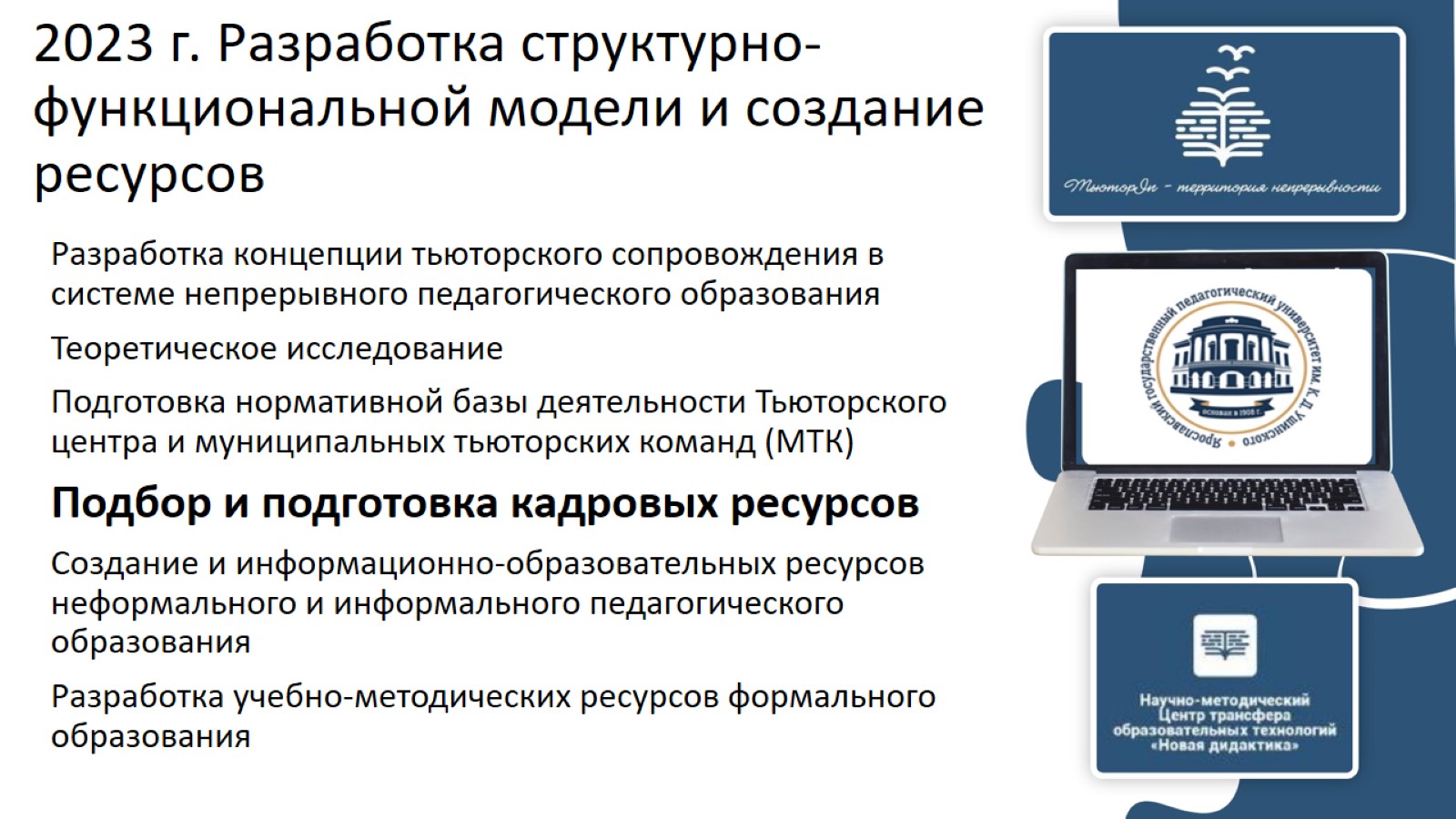 2023 г. Разработка структурно-функциональной модели и создание ресурсов
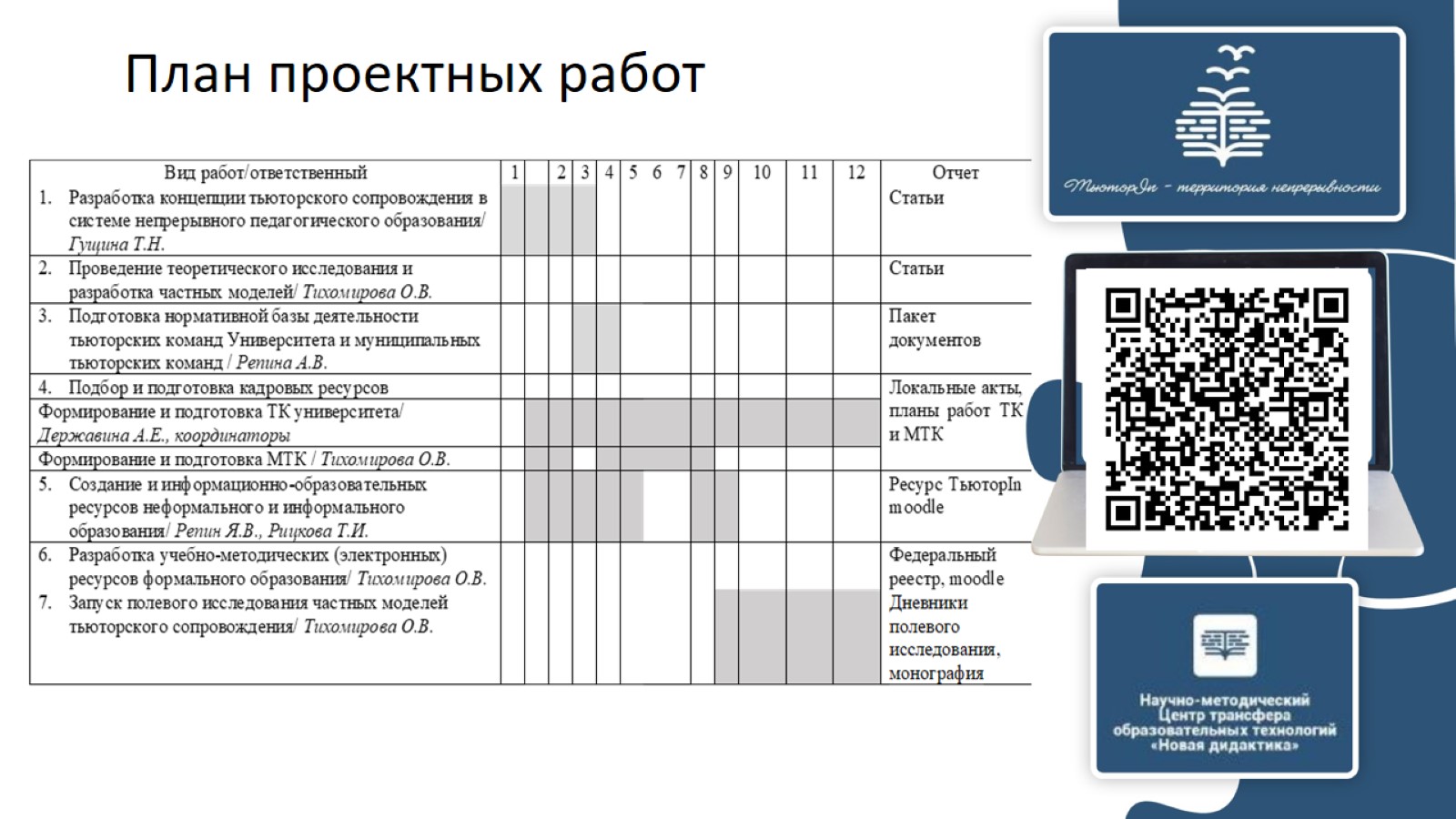 План проектных работ
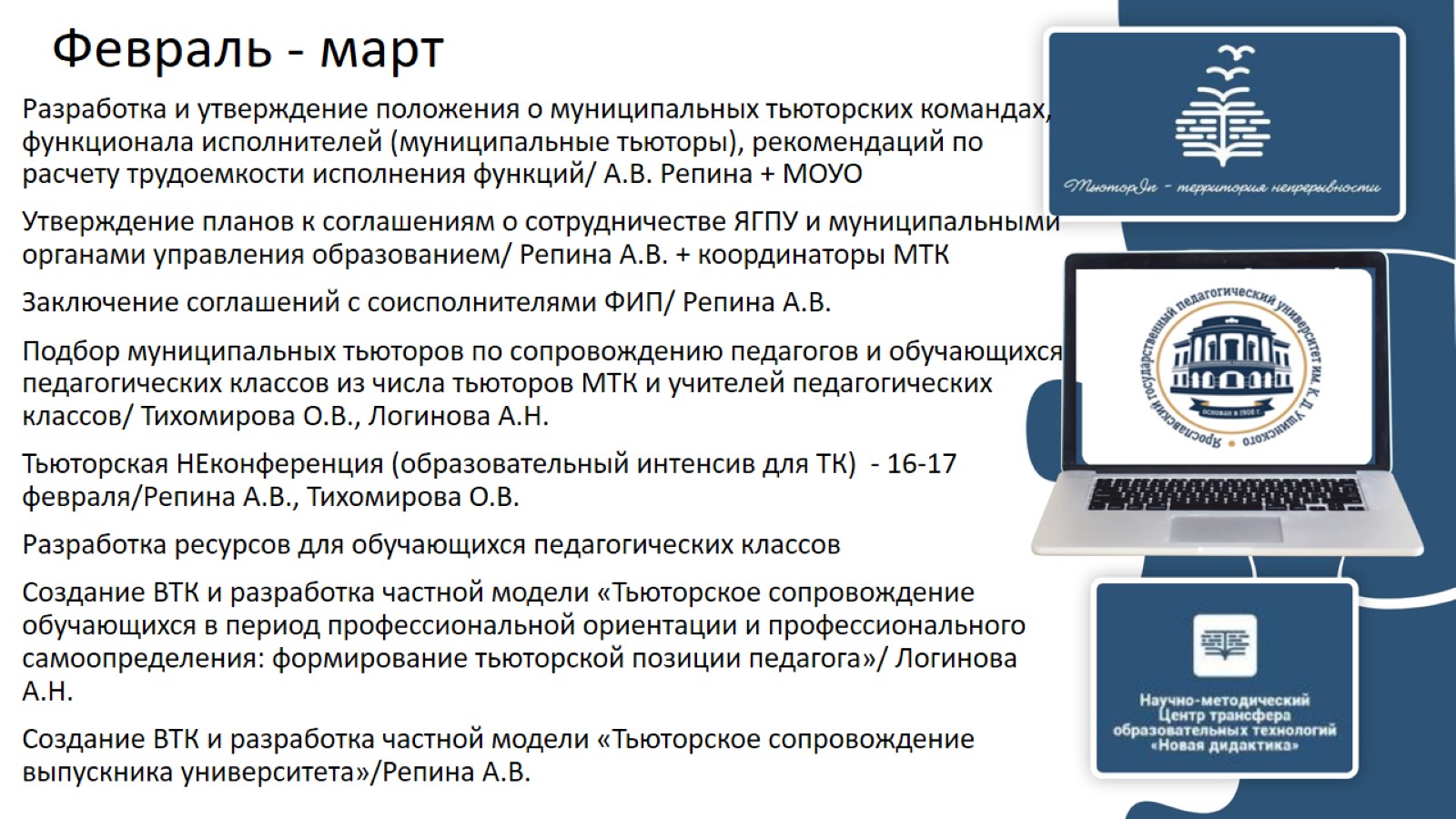 Февраль - март
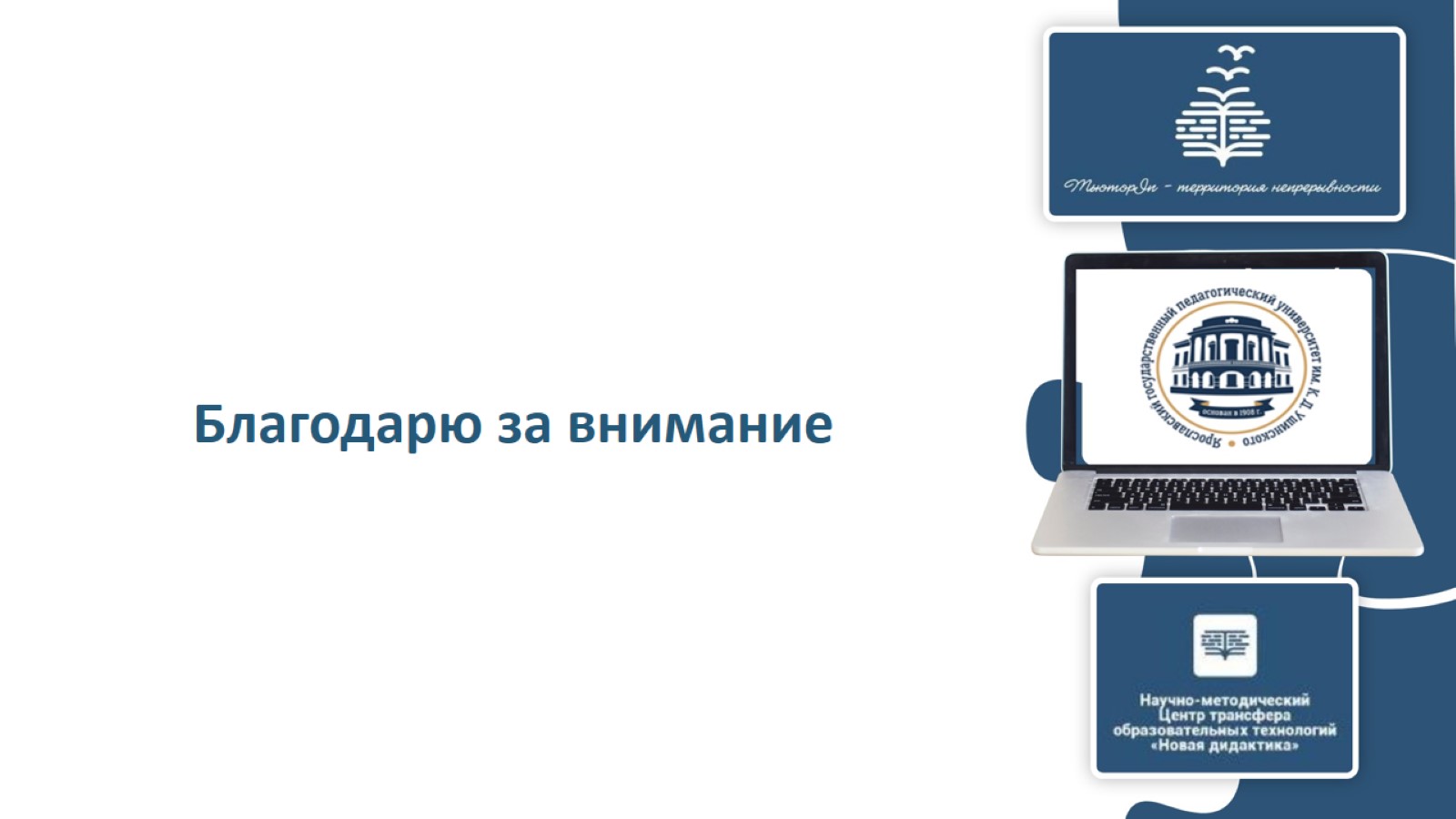